Configuring Recommendations for Personalized Search at Sandia National Laboratories
Clay Pryor and Ryan Cooper
SAND2019-10363 C
1
[Speaker Notes: Ryan and Clay]
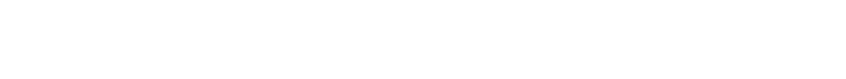 Personalized Search at Sandia National Laboratories
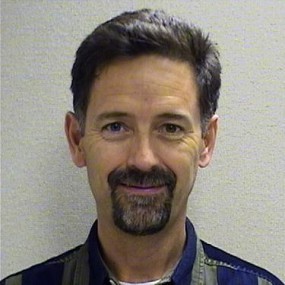 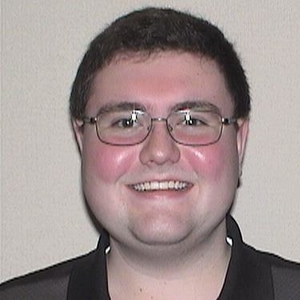 Clayton Pryor
Ryan Cooper
Agenda
What is Personalization?
What is Personalized Search?
Why does it matter in an Enterprise Search environment?

How we accomplished data-driven personalization natively within Fusion
Fusion configurations
Examples
Observations and Considerations

Next steps
What is Personalization?
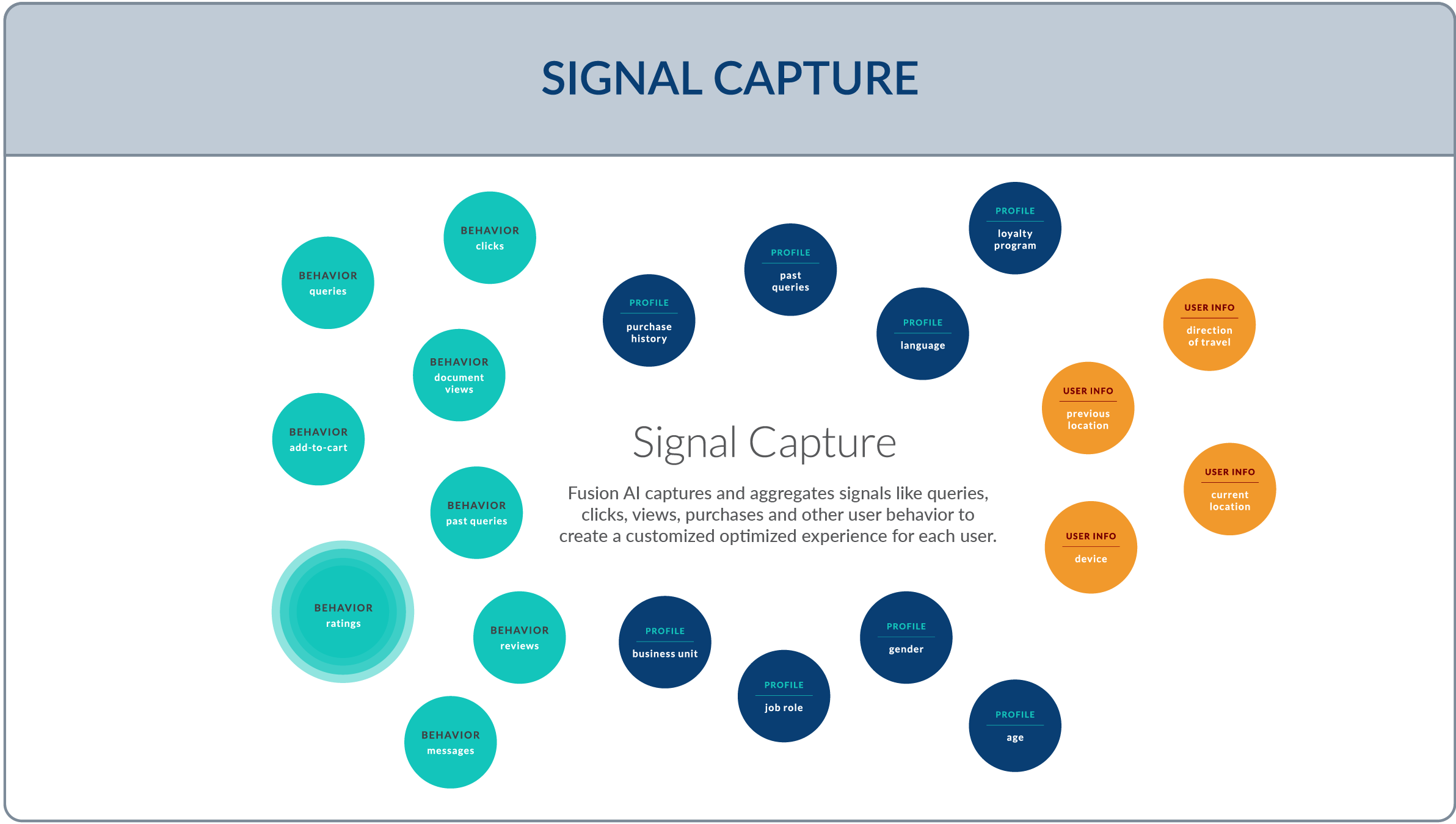 [Speaker Notes: Clay’s perspective:  
Provide customers with the information they need when they need it based on their history, profiles, demographics, and whatever other information we have or can gather about them (with permission and without getting too creepy!)
We have access to a lot of information about employees but does it make sense to use it even with permission?
Not just search results. 
Can push the information they need when they login or any time during the day (or night).]
What is Personalized Search?
Personalized search refers to search experiences that are tailored specifically to an individual's interests by incorporating information about the individual beyond the specific query provided.


Factors that could be used to influence personalized search include:
Query History
Click History
Location
Social Media
HR Data (if acceptable)
Organizational Data
Why does it matter in an Enterprise Search environment?
Google does it – personally, I don’t like this answer  
We can provide you with results that are more useful to you than the standard results
We can predict what you might be interested in without you even asking
Perhaps we can improve your safety and security
How we accomplished data-driven personalization natively within Fusion
Capture Signals
Aggregate Signals
Create a user-weighted documents collection
Train ALS Recommender Model
Generate “Items for Users” Recommendations
Incorporate Recommendations into Query Pipeline to Influence Results
Configurations of a sample
personalized search pipeline 
within Fusion
Create a user-weighted documents collection
Job: Signals Aggregation
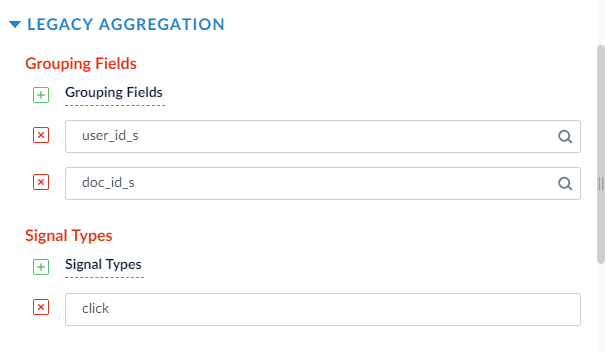 Train ALS Recommender Model
Job: ALS Recommender
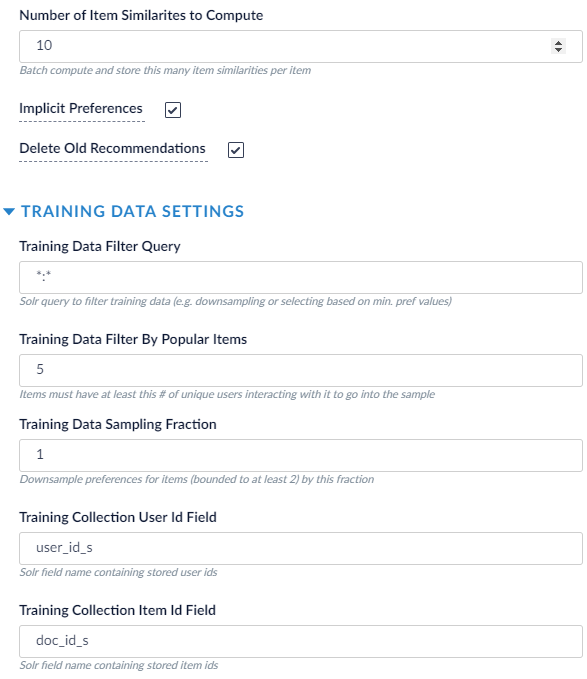 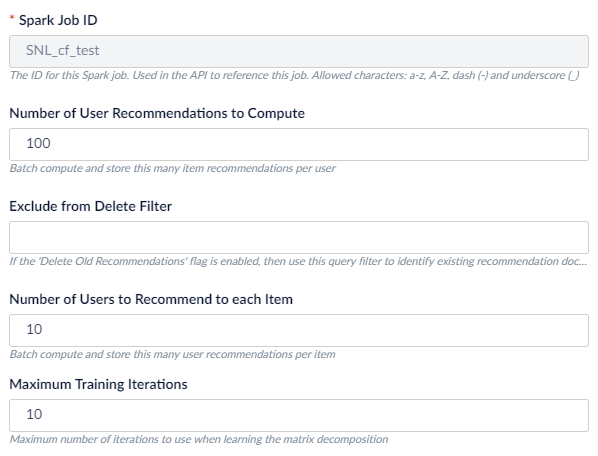 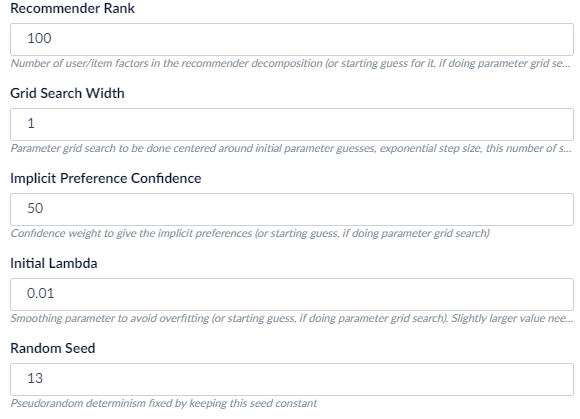 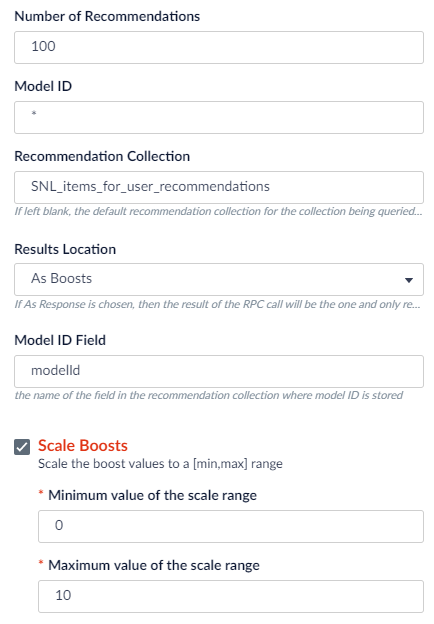 Generate “Items for Users” using the resulting collection from ALS model

Query Pipeline Stage: 
Recommend Items for User
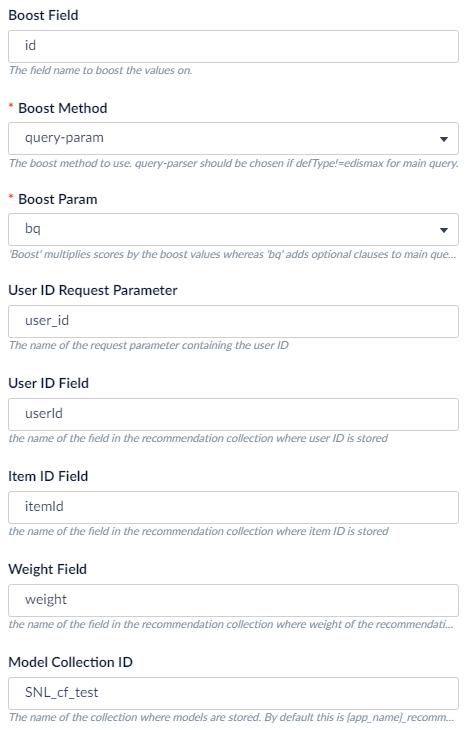 Examples
Results - Example – “Anonymous” v. Frequent Conference Goer
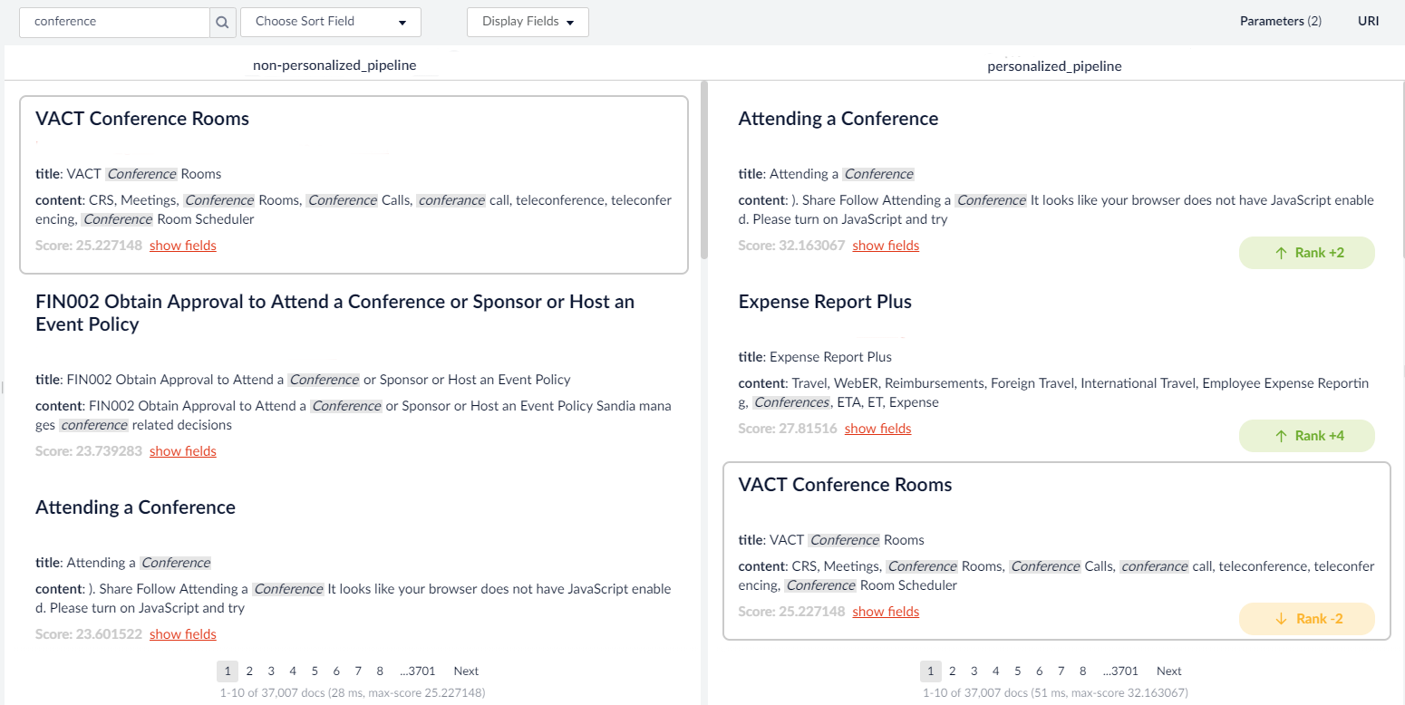 Results - Example – Regular Employee v. Manager
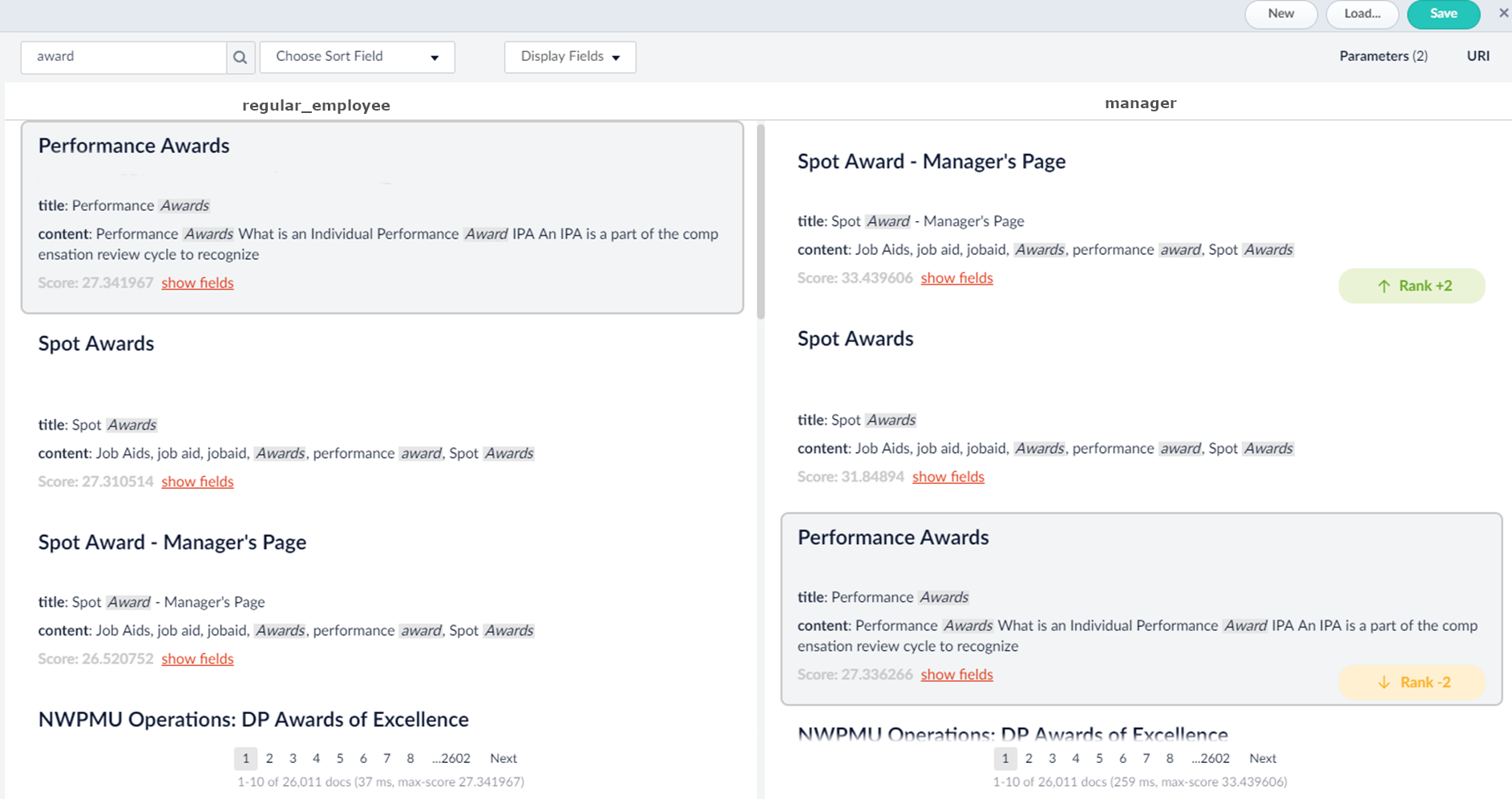 Observations
It worked!  The results change when personalization is enabled.
This personalization is not based solely on the current user’s click history but what other individuals with similar interests clicked on
This approach produces “inferences” of what the current individual might be interested in
Similar types of users had similar recommendations
Frequent Conference Goers
Managers
Level of personalized results is configurable
A user with no click history is given standard search (no personalization).
Considerations
The model generates a query-agnostic list of recommended documents and scores.
Only documents that pass the query parsing stage will receive a boost, implying that irrelevant documents to the query will be filtered out, and thus not boosted.
However, pages will be boosted whenever they pass the query parser.
i.e. if https://www.example.com/ appeared in the queries “foo” and “bar”, it will be boosted in both.
Next Steps
We have a policy not to introduce changes into our search application until we evaluate them
Changes must not hurt the search results and, hopefully, they should improve the search results
Compare to Golden Standard - We have a tool that will evaluate changes in search results based on how well they match what experts list as the most desirable results for selected queries.
Golden Standard does not work when results change depending on who is currently using the system!
Must consider alternatives such as
Focus Groups
A/B Experiments
References
https://doc.lucidworks.com/fusion-ai/4.1/user-guide/boosting/index.html
https://en.wikipedia.org/wiki/Implicit_data_collection
https://en.wikipedia.org/wiki/Recommender_system
https://medium.com/radon-dev/als-implicit-collaborative-filtering-5ed653ba39fe
https://lucidworks.com/2017/08/24/machine-learning-model-training-and-prediction-using-lucidworks-fusion/
THANK YOU
Previous Approach
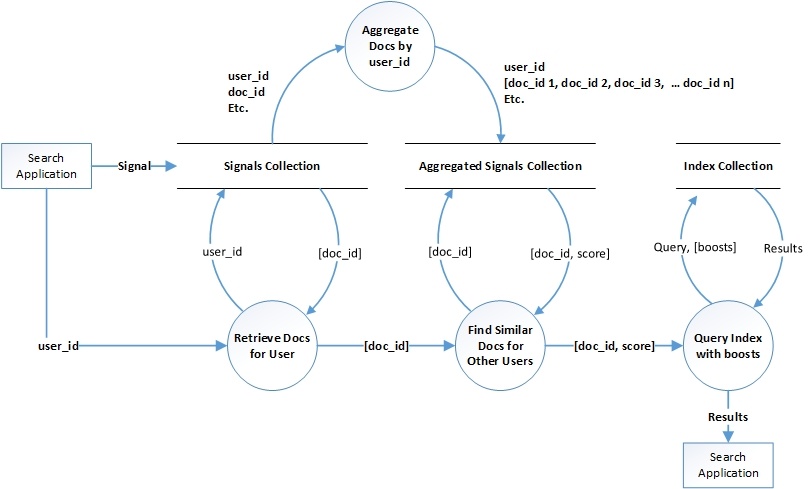 Approach